PRIOR LEARNING ASSESSMENT: 101 Breakout Session
November 30, 2015
Presenters
Sandy Goodman
Director, Career Pathways
National College Transition Network
Rilla Jones
Vice President of Instruction
Northeast Mississippi Community College
Welcome
Overview of  Methods for Assessing Prior Learning
Standards and Principles
Challenge Exams at Northeast MS CC
Discussion
Tools and Resources
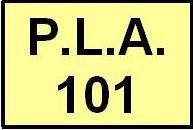 Prior Learning Assessment (PLA)
Process that enables learners to demonstrate what they have learned and translate that learning into college credit.

Validates knowledge and skills acquired through a variety of experiences.

Credit is awarded for college-level knowledge and skills gained from experience and not for the experience itself.
Ways to Award PLA
Standardized Exam

Challenge Exam

Certification Crosswalk

Evaluation of Military Training

Individualized Portfolio
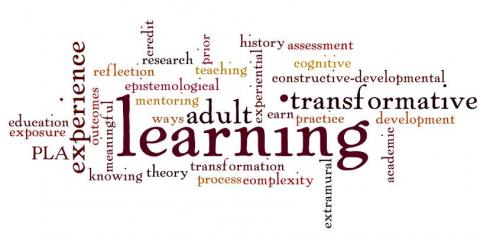 Acceleration & Completion Strategy
Study found that students with credit earned through PLA:
		Higher completion rates
		Lower time to degree
		2.5 times more likely to persist to completion
Saves students time and money
Pathway from non credit to credit programs
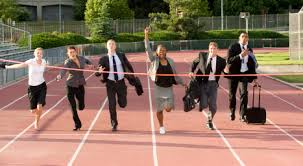 Key Considerations
Policies and Procedures 

Marketing and Outreach 

Data Collection
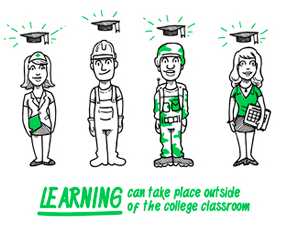 Gulf Coast IT Consortium
U.S. Department of Labor Employment and Training Administration
Trade Adjustment Assistance Community College Career Training (TAACCCT)
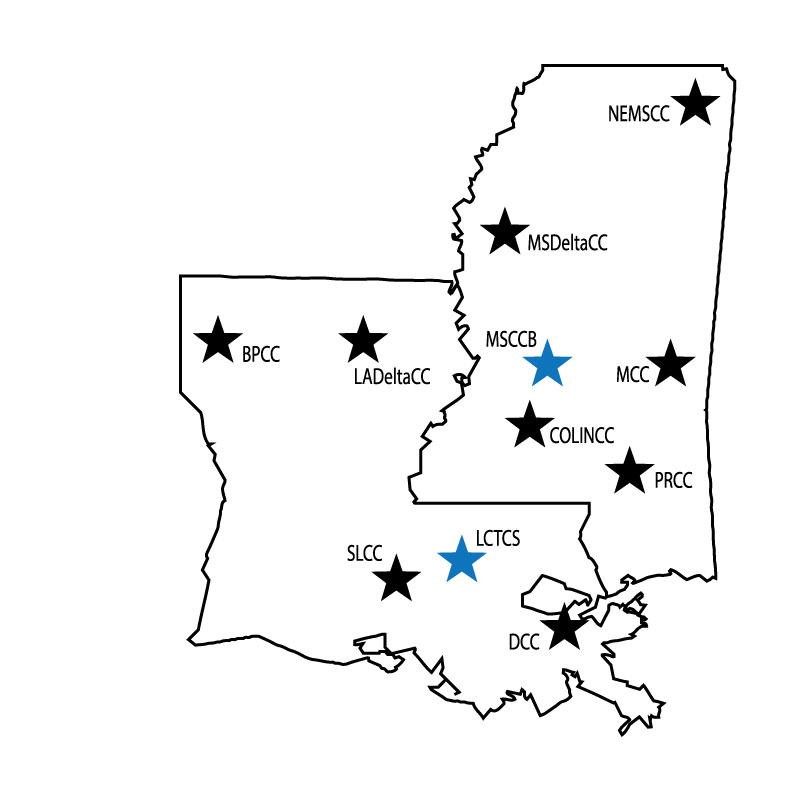 Northeast Mississippi  		Community College
PLA overview
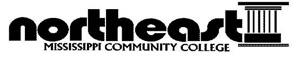 Round 1- Career Accelerated Pathways
Priority 3 Build Programs that meet Advanced Manufacturing (AM) needs by designing, implementing, testing, credentialing, and forging Articulation Agreements for the AM Career Accelerated Pathways (CAP) that includes: Stackable Credentials;  Workforce certification (WFC), Academic Credit for Prior Learning; Portable Credentialing ; Advanced Industry-Driven Curricula, and Multi-level Goal Attainment
PLA Timeline
April – Faculty in three pathways identify and agree to develop challenge examinations:

9 in Industrial Maintenance
 6 in Advanced Machining
 3 in Facility Maintenance
Considered courses that all colleges offered, high enrollment courses, college need
PLA Timeline
May- 
Faculty identify main competencies within each course

Divide the content into percentages based on those main competencies

Identify the content that will require a skills check-off
Competencies Example:
PLA Timeline
May-June 30th
Based on the percentages, determine the number of questions needed for each competency
Write three levels of questions for the competency based on Bloom’s Taxonomy:
Knowledge
Interpretation
Analysis
Write the procedures for the Skills Check Off
PLA Timeline
May-June 30th
Based on the percentages, determine the number of questions needed for each competency
Write three levels of questions for the competency based on Bloom’s Taxonomy:
Knowledge
Interpretation
Analysis
Write the procedures for the Skills Check Off
Competencies Example:
Skills Check Off Example:
Given a steel ruler measure the following objects to the nearest 1/16th of an inch:
Object one
Object two
Object three
Object four
Object five
 
Given a steel ruler measure the following objects to the nearest 1 millimeter:
Object one
Object two
Object three
Object four
Object five
Skills were written around equipment and materials common to all of the programs laboratories
PLA Timeline
July 1- 30th

Send sample exams to industry partners

Faculty from all of the programs meet to edit and recommend changes to the exams.  

Faculty and industry partners meet to finalize and validate all challenge exams. 

Exams are loaded into LMS
Challenge Exam Procedures
Challenge exams were loaded into a course within the LMS called NECC_DECS challenge exams 
Students seek permission to sit for the challenge exam from the instructor of the course
The instructor asks the eLearning coordinator to open the exam, provides the access code for the student to take the exam.
Challenge Exam Procedures
After the exam is graded, students that pass the written portion can ask to take the skills portion. Arrangements are made with the instructor. 

The instructor submits the grade to the Dean of Instruction’s office.  

The Dean of Instruction notifies the student of the fee to be paid.  Following payment the records office is asked to transcript the grade (Z). 15 SCHs limit on challenge credit.
Policy Changes
A new flat fee of $50 per course was approved in 2013-2014 effective in fall 2015

Studying the Transcripting of the grade achieved on the challenge exam rather than using Z.
Challenge Exams Offered
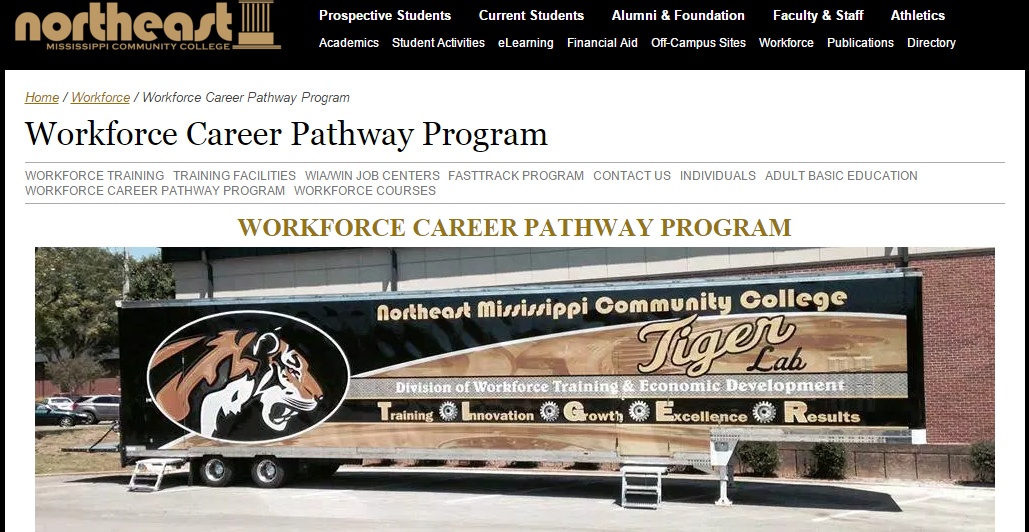 http://www.nemcc.edu/workforce/career-pathway-program/
Discussion Questions
What PLA methods is your college using?
What results have you seen?
How do students learn about PLA?
How have you engaged faculty and other key stakeholders on campus?
Challenges and roadblocks?
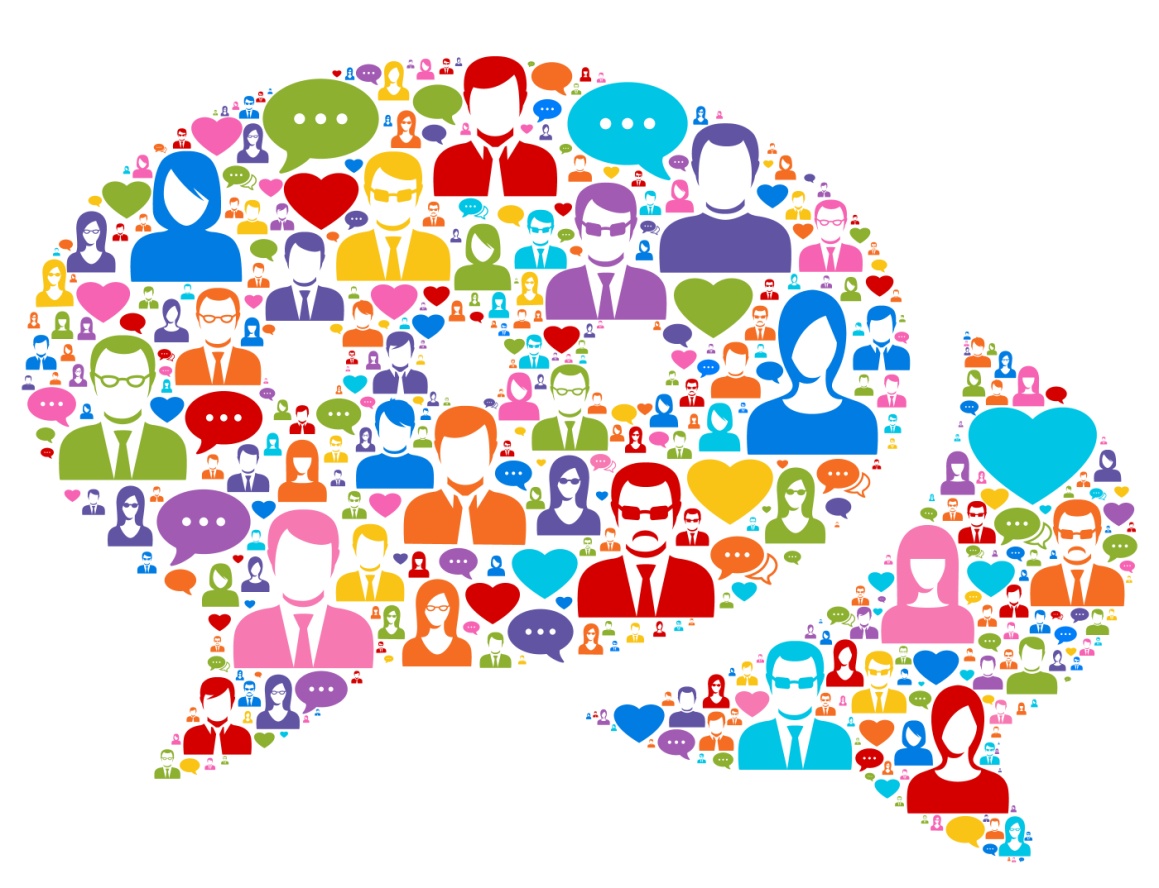 PLA Resources
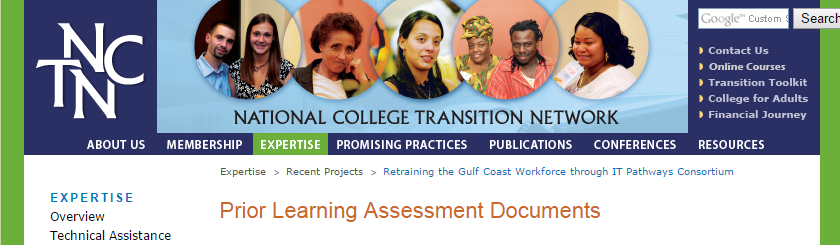 http://www.collegetransition.org/PLAdocuments.html
Thank You!

Find resources for TAACCCT success at:
https://etagrantees.workforce3one.org 

Subscribe to TLN resources, ask questions or connect with peers at TAACCCT@dol.gov